The 3 Airline Groups
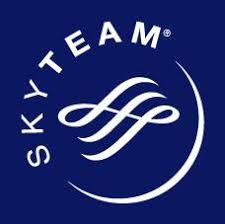 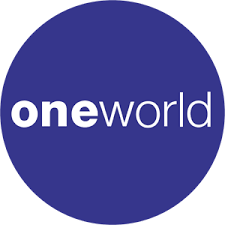 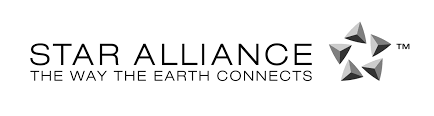 One World
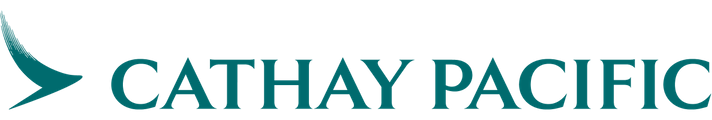 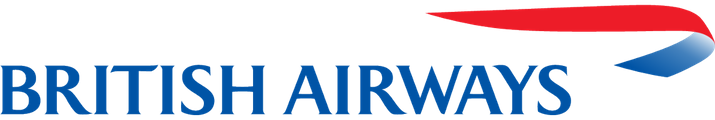 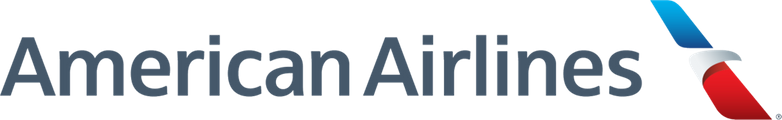 One World
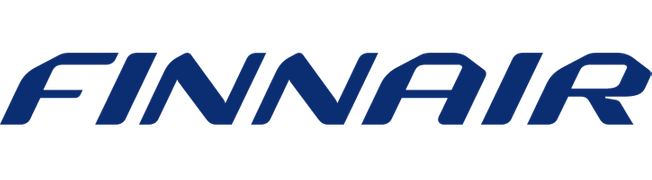 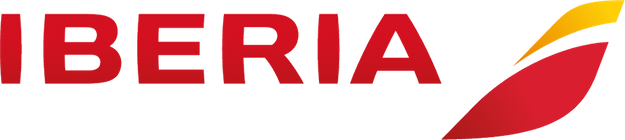 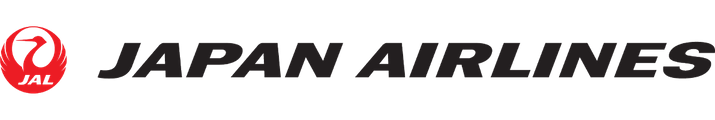 One world
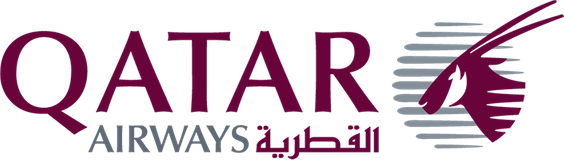 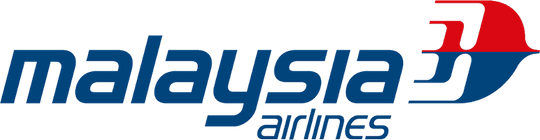 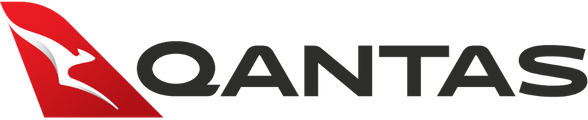 One World
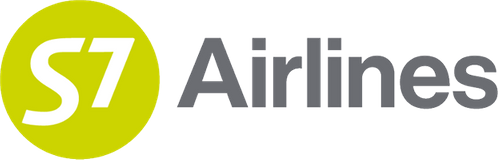 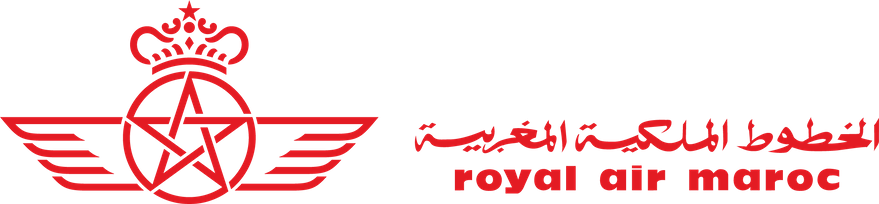 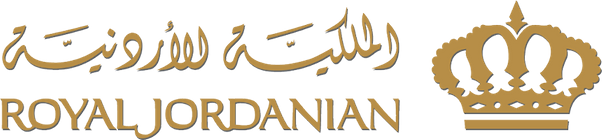 One World
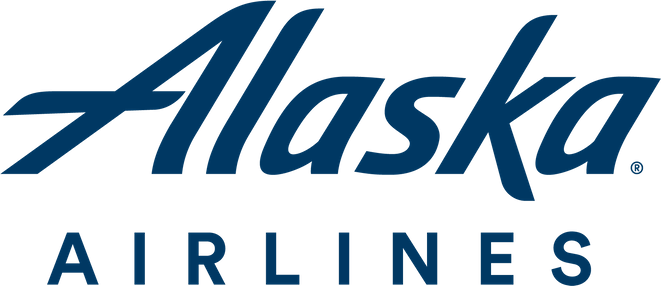 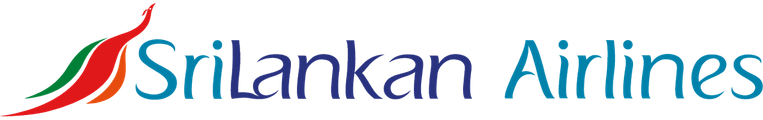 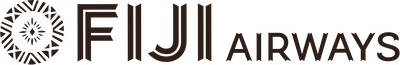 Star  Alliance
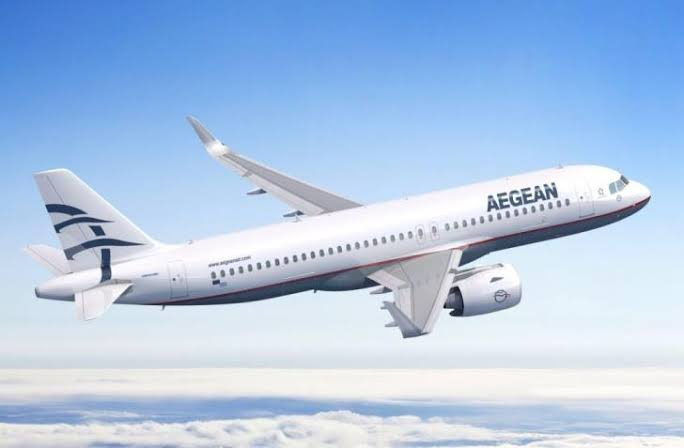 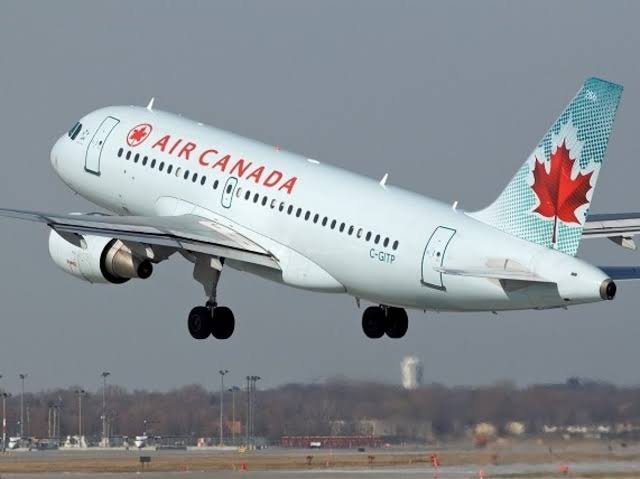 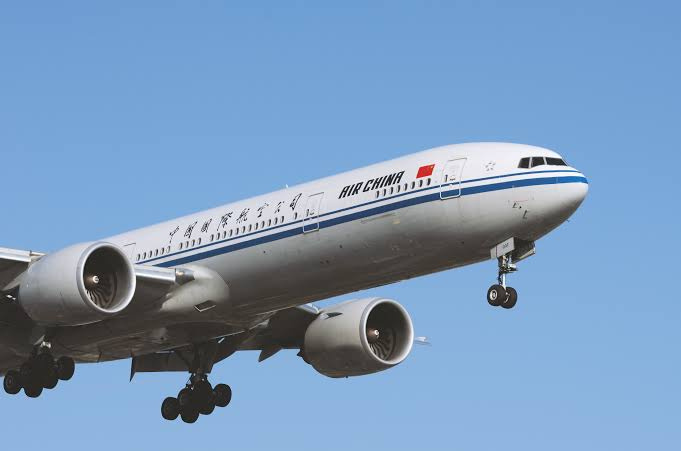 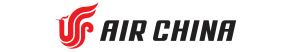 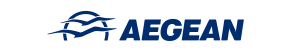 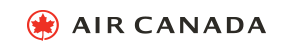 Star  Alliance
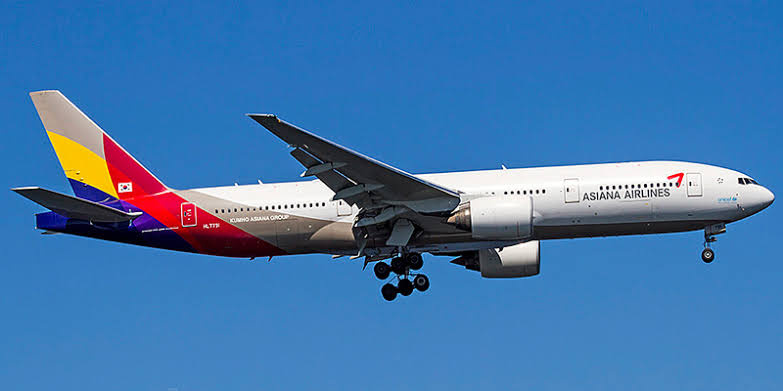 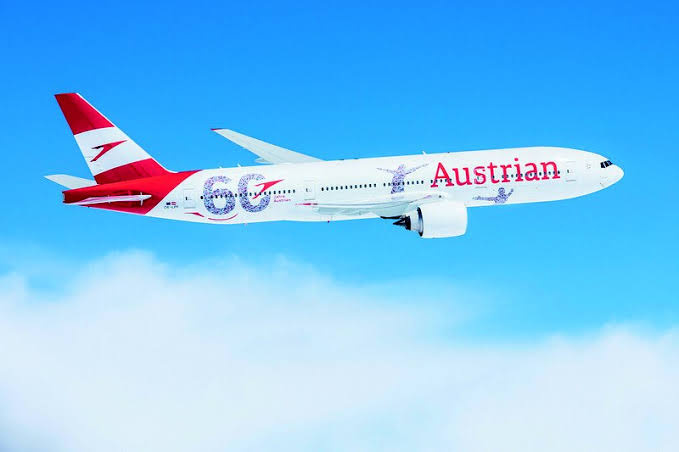 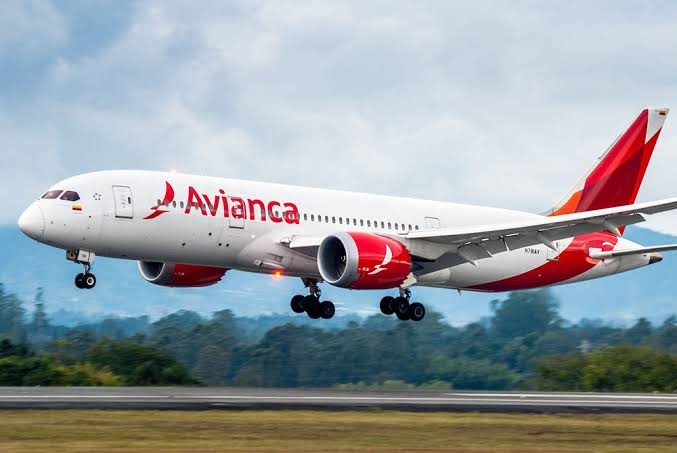 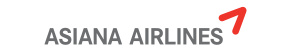 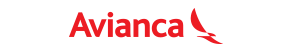 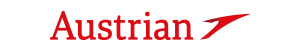 Star  Alliance
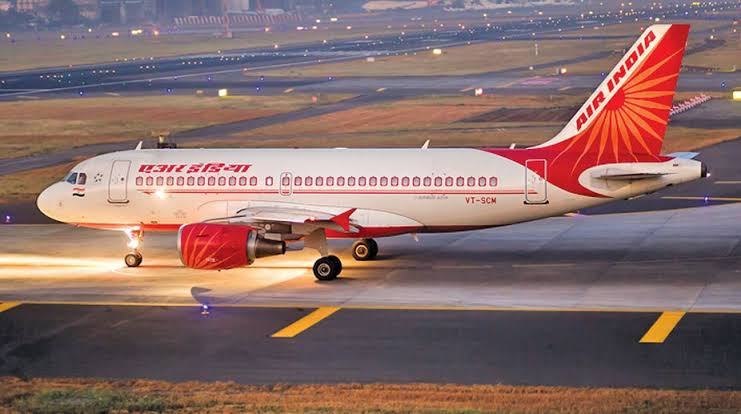 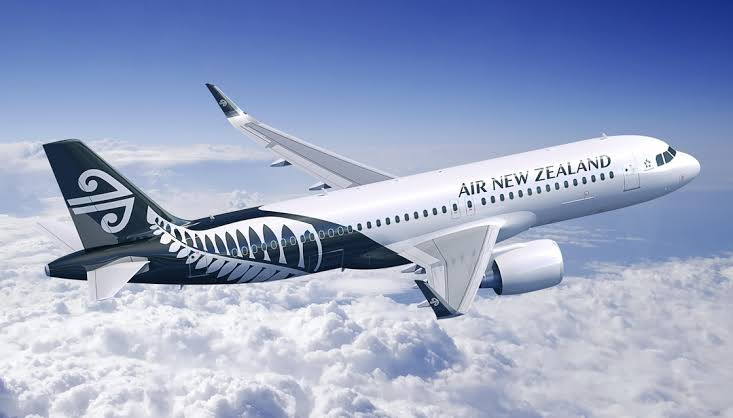 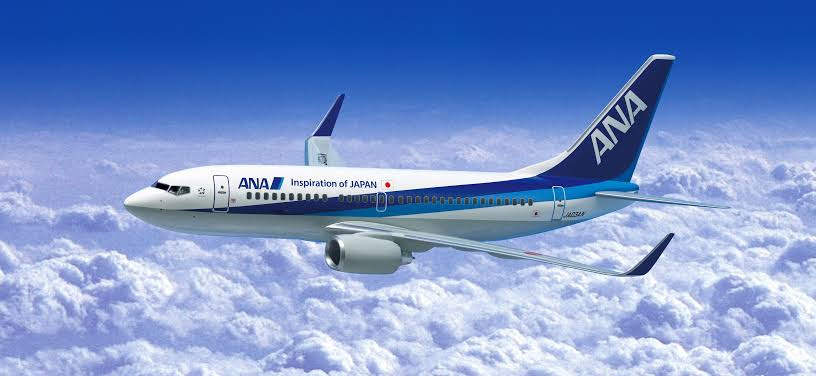 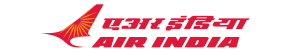 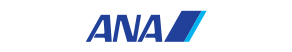 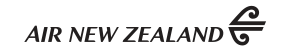 Star  Alliance
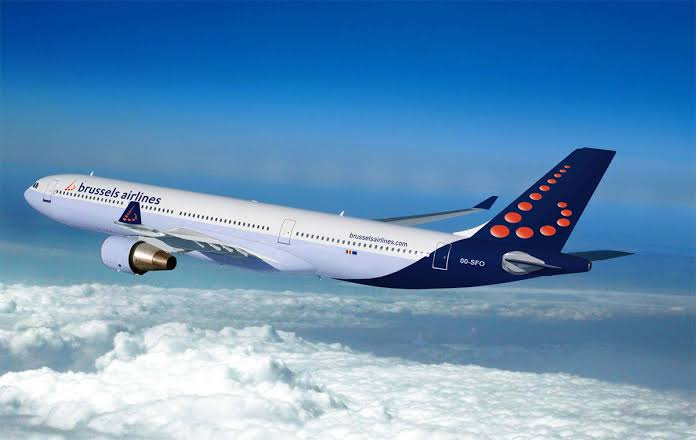 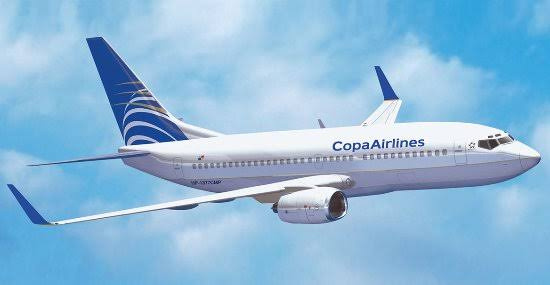 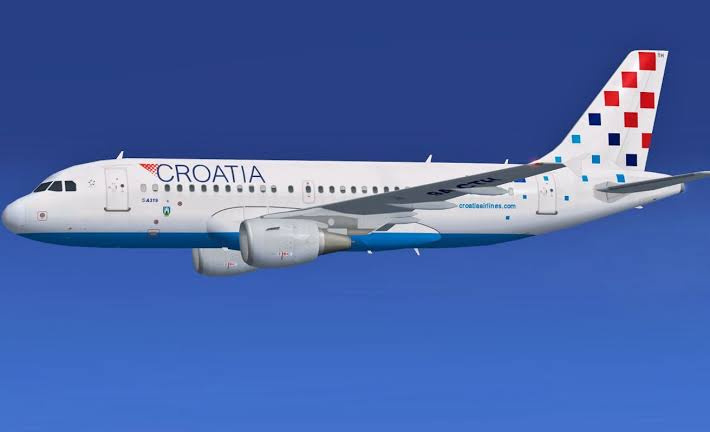 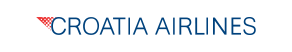 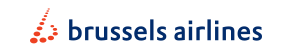 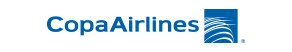 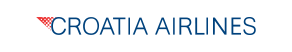 Star  Alliance
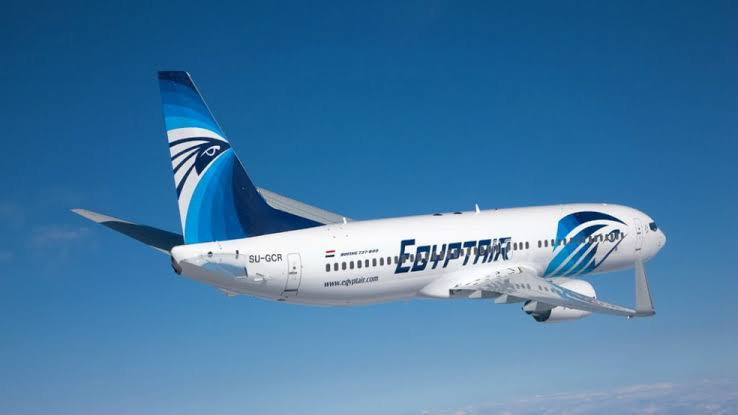 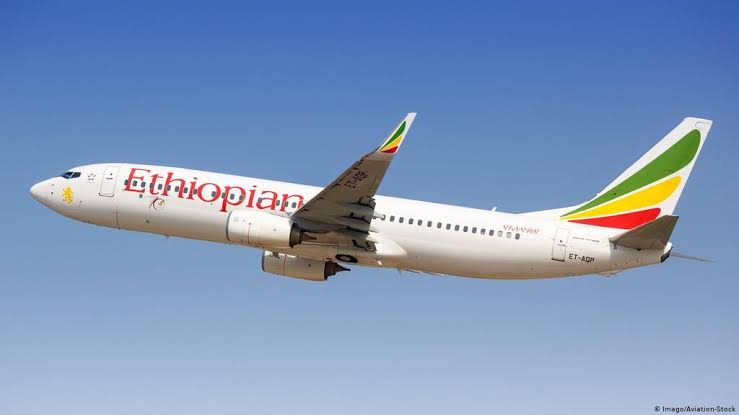 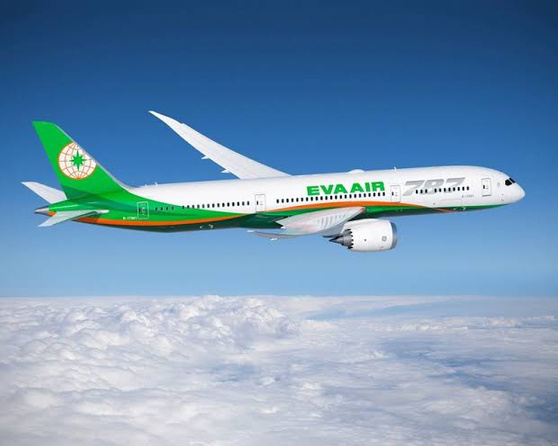 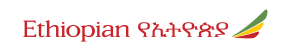 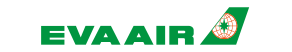 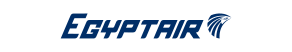 Star  Alliance
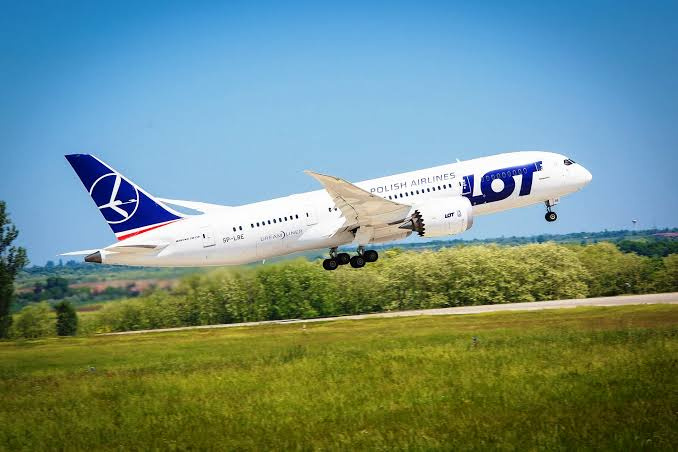 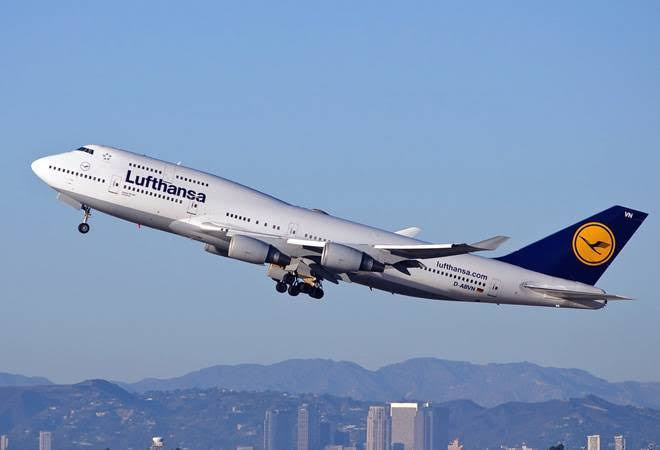 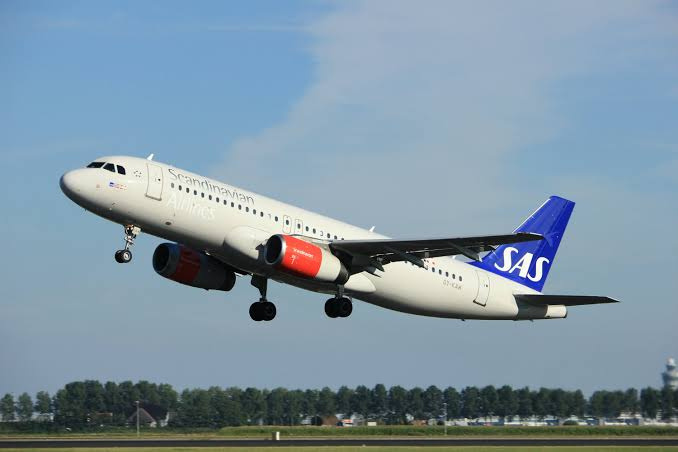 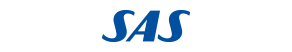 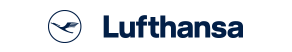 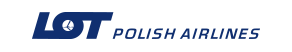 Star  Alliance
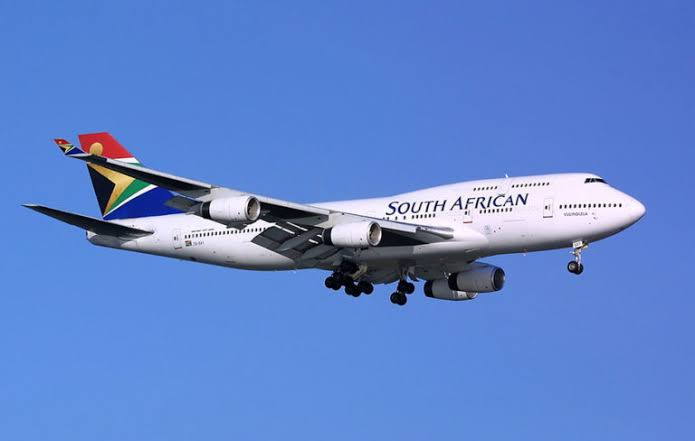 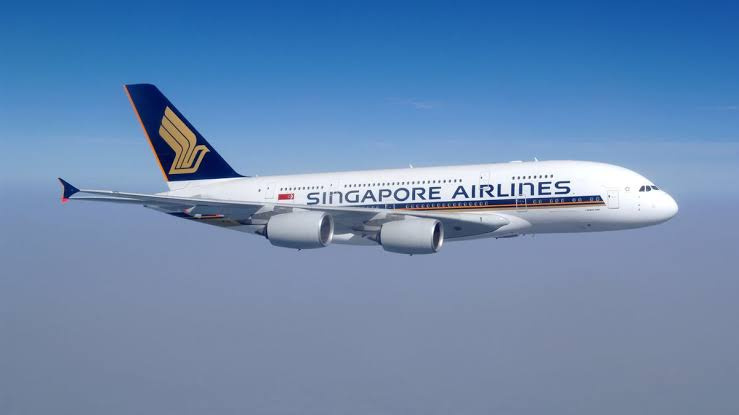 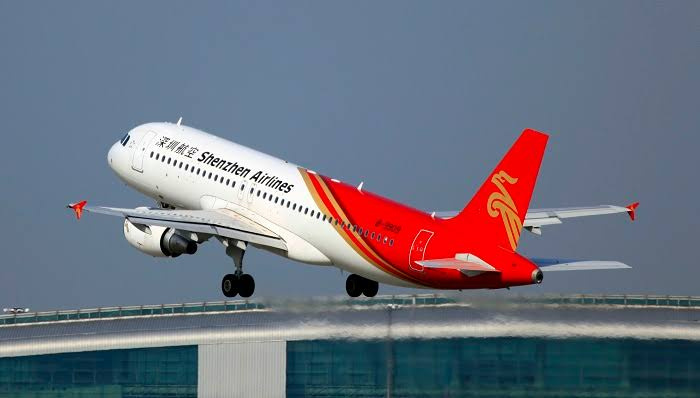 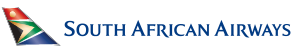 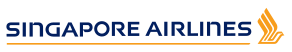 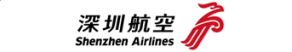 Star  Alliance
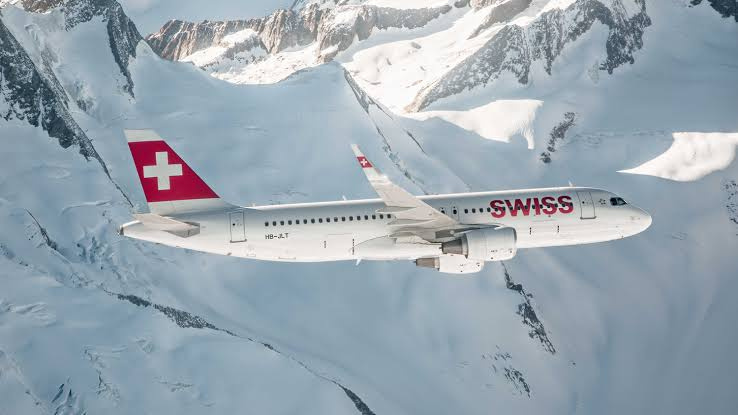 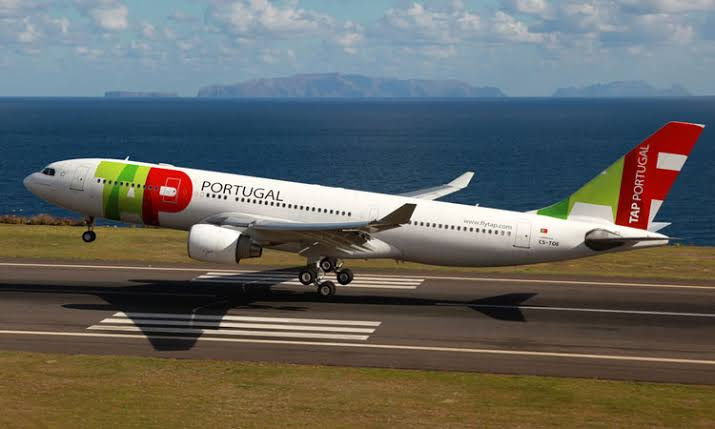 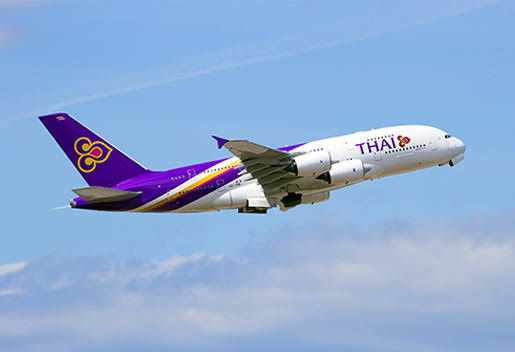 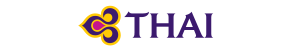 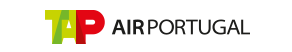 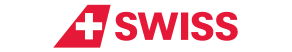 Star  Alliance
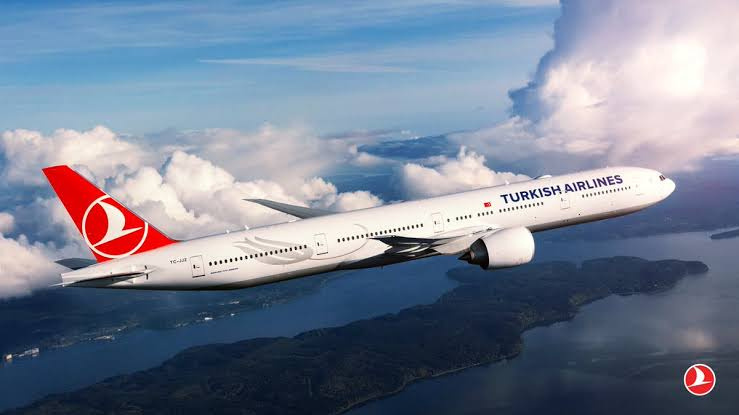 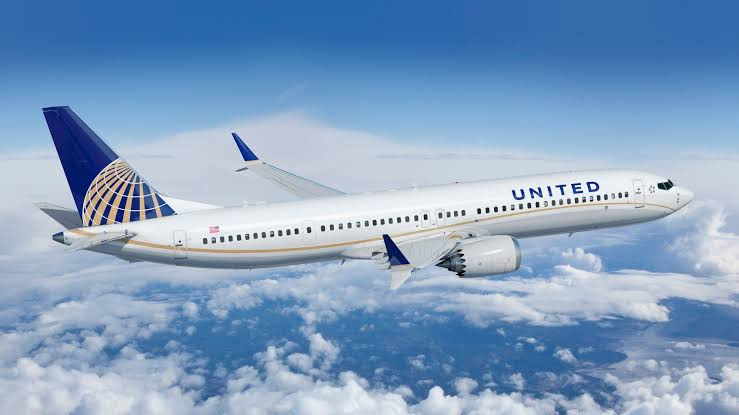 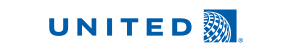 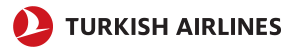 Sky team
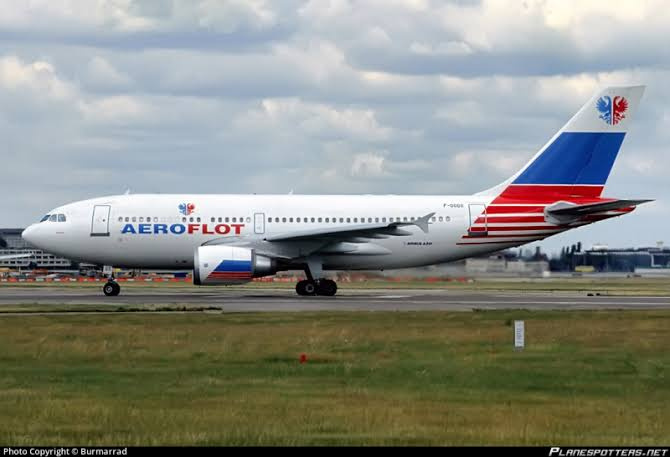 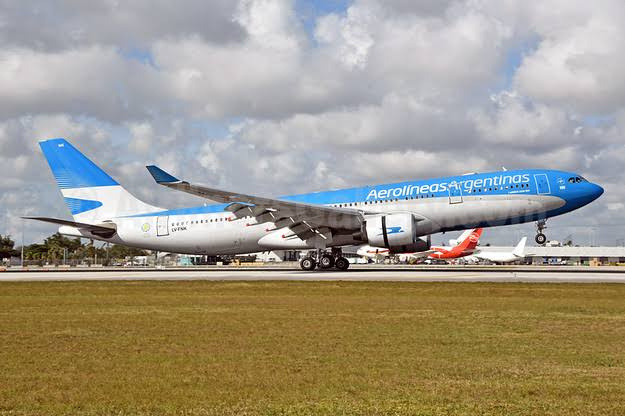 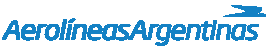 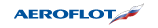 Sky team
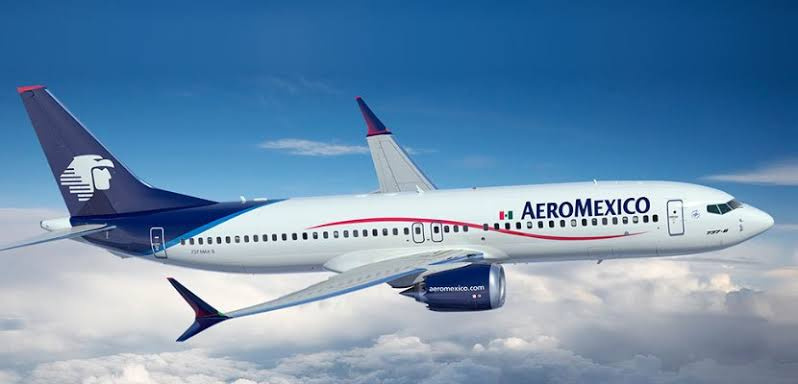 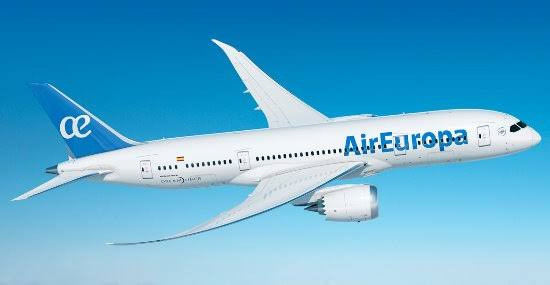 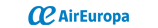 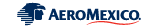 Sky team
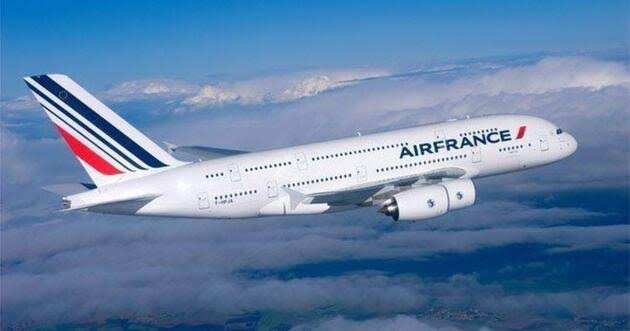 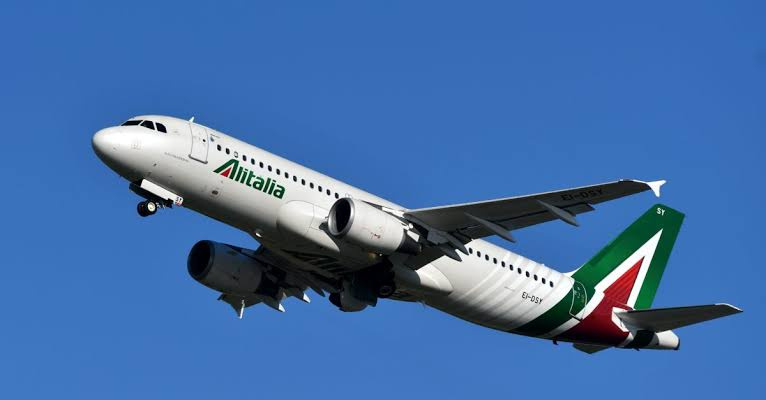 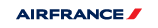 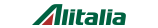 Sky team
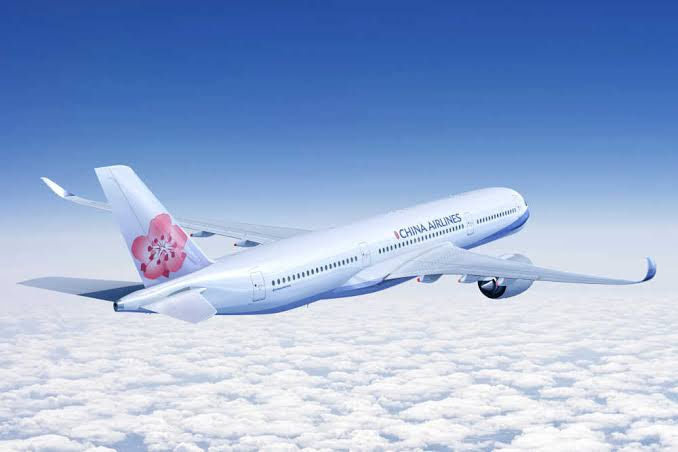 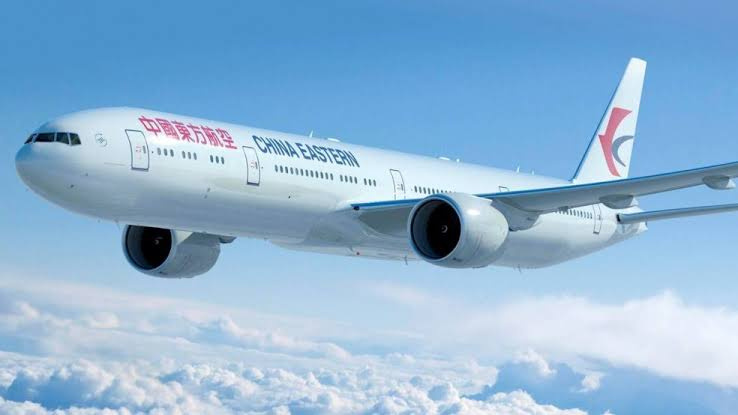 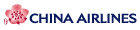 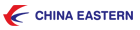 Sky team
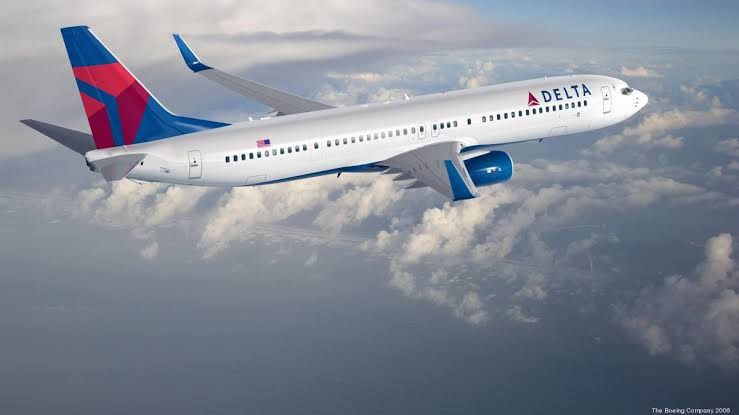 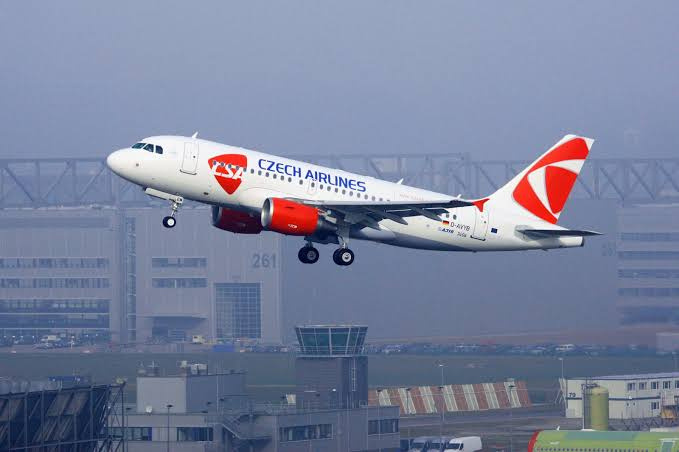 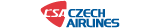 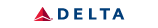 Sky team
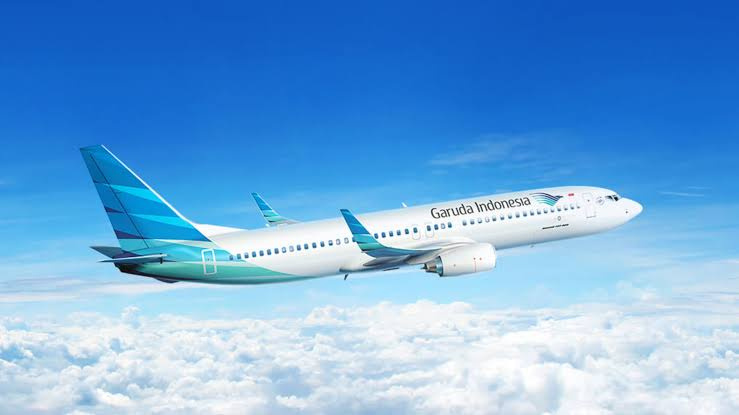 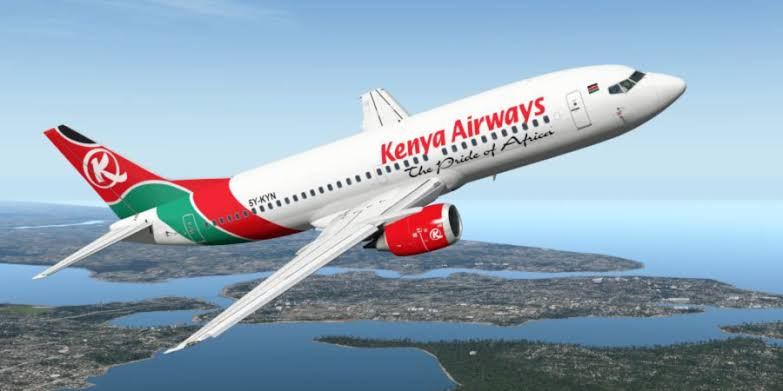 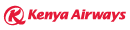 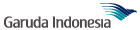 Sky team
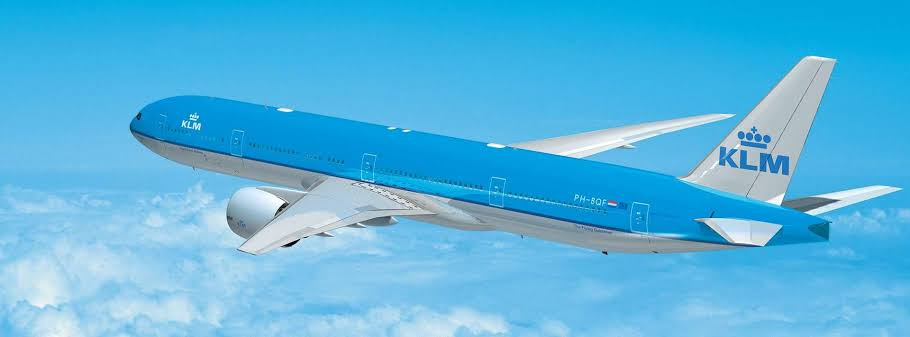 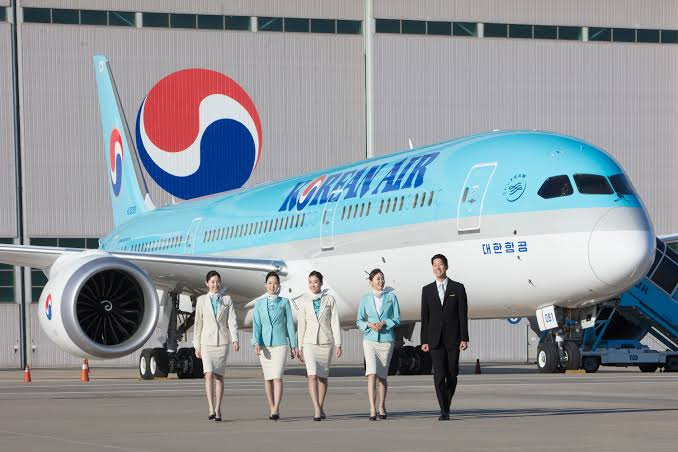 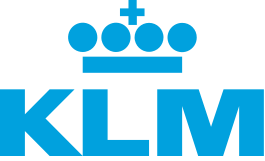 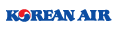 Sky team
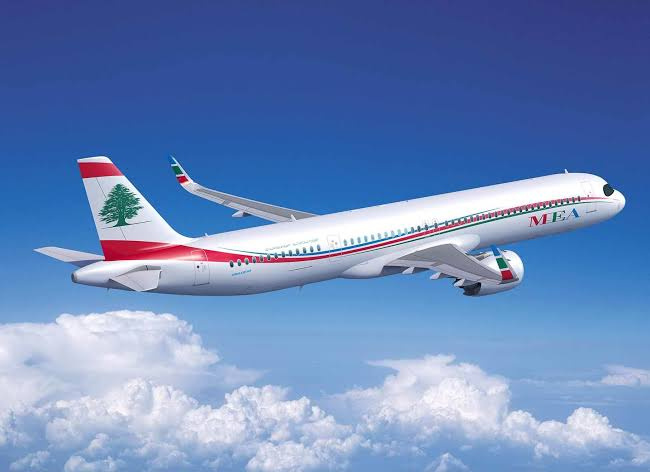 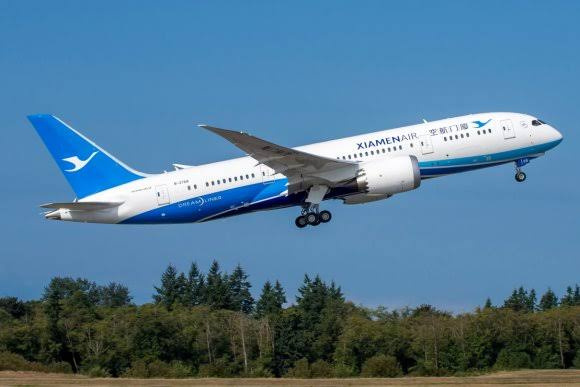 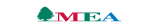 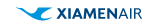 Sky team
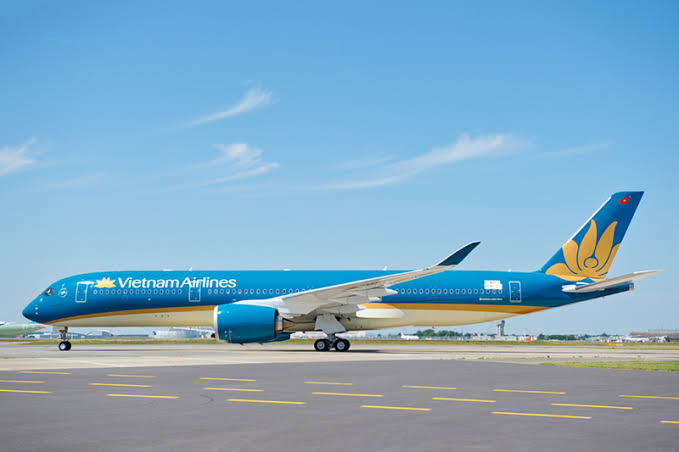 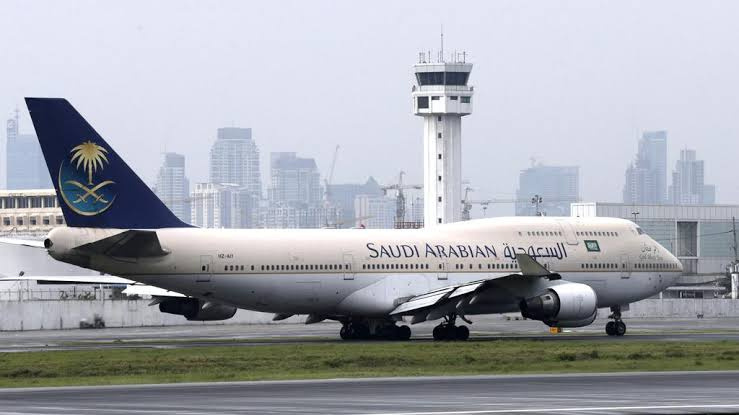 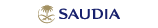 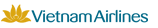 Sky team
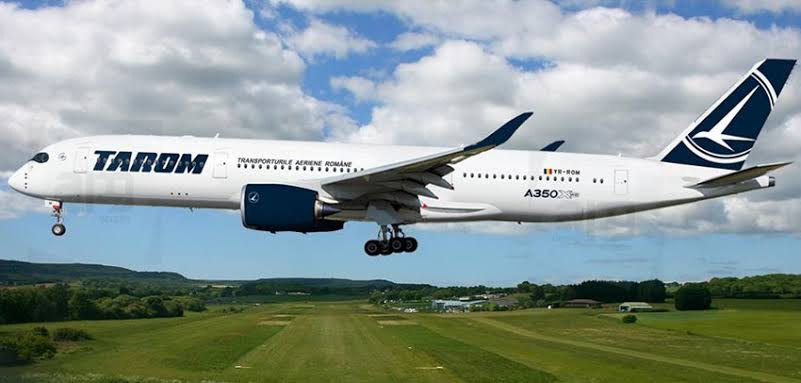 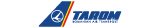